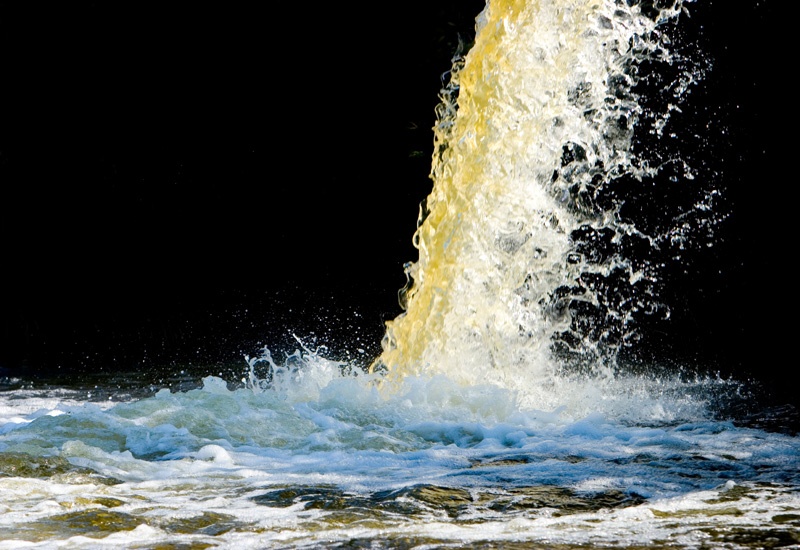 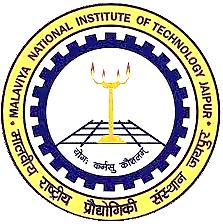 DEPARTMENT OF CIVIL ENGINEERING
MALAVIYA NATIONAL INSTITUTE OF TECHNOLOGY JAIPUR
PRESENTED  BY:
Prof A. B. Gupta 
(Co-author: Sunderramieddy)
Contents:
Introduction
Objectives of the study
Methodology 
Results 
Conclusions
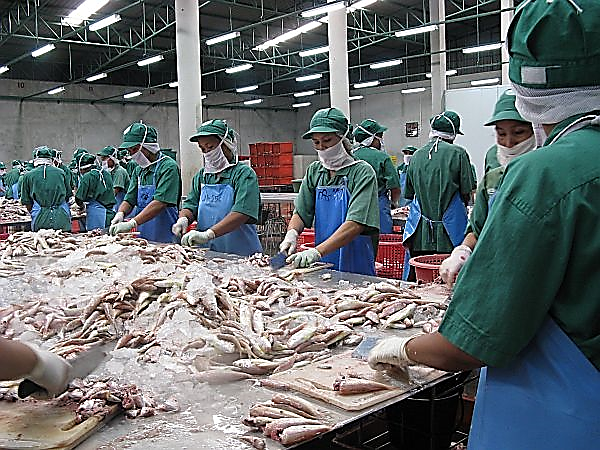 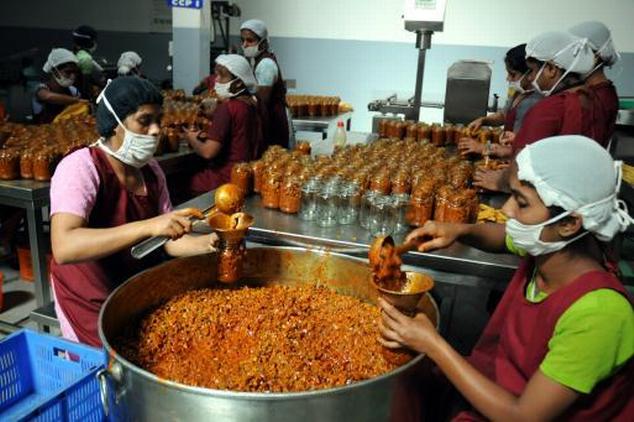 vegetable canning
Seafood processing industry
Pickling
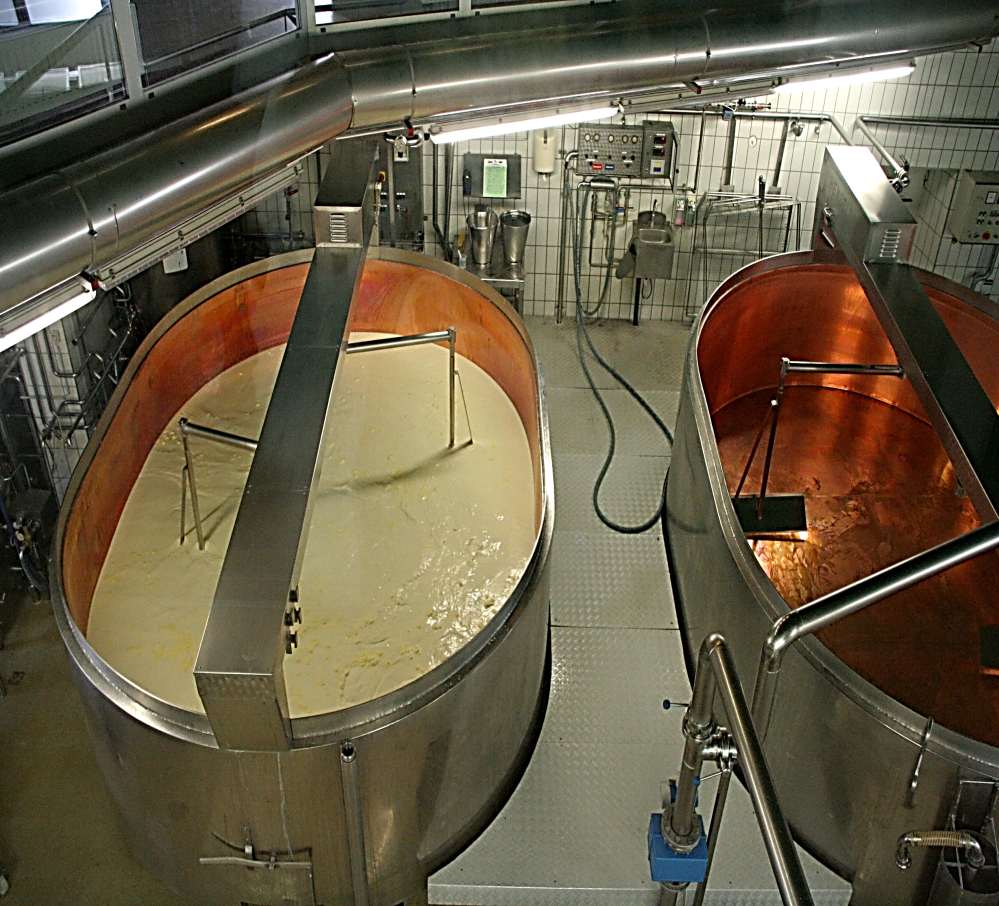 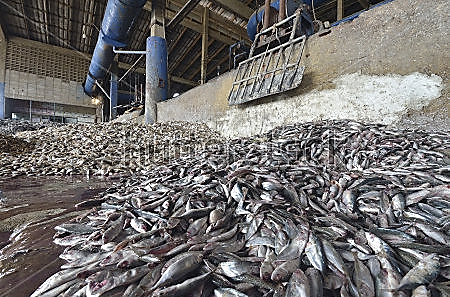 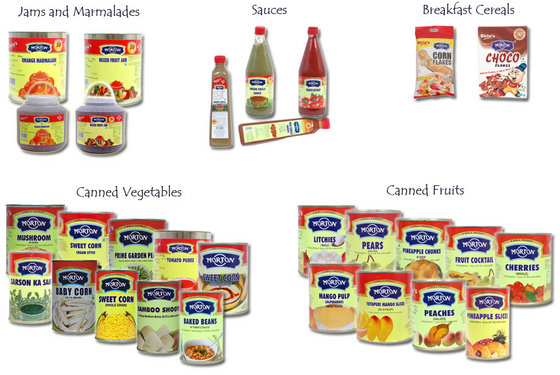 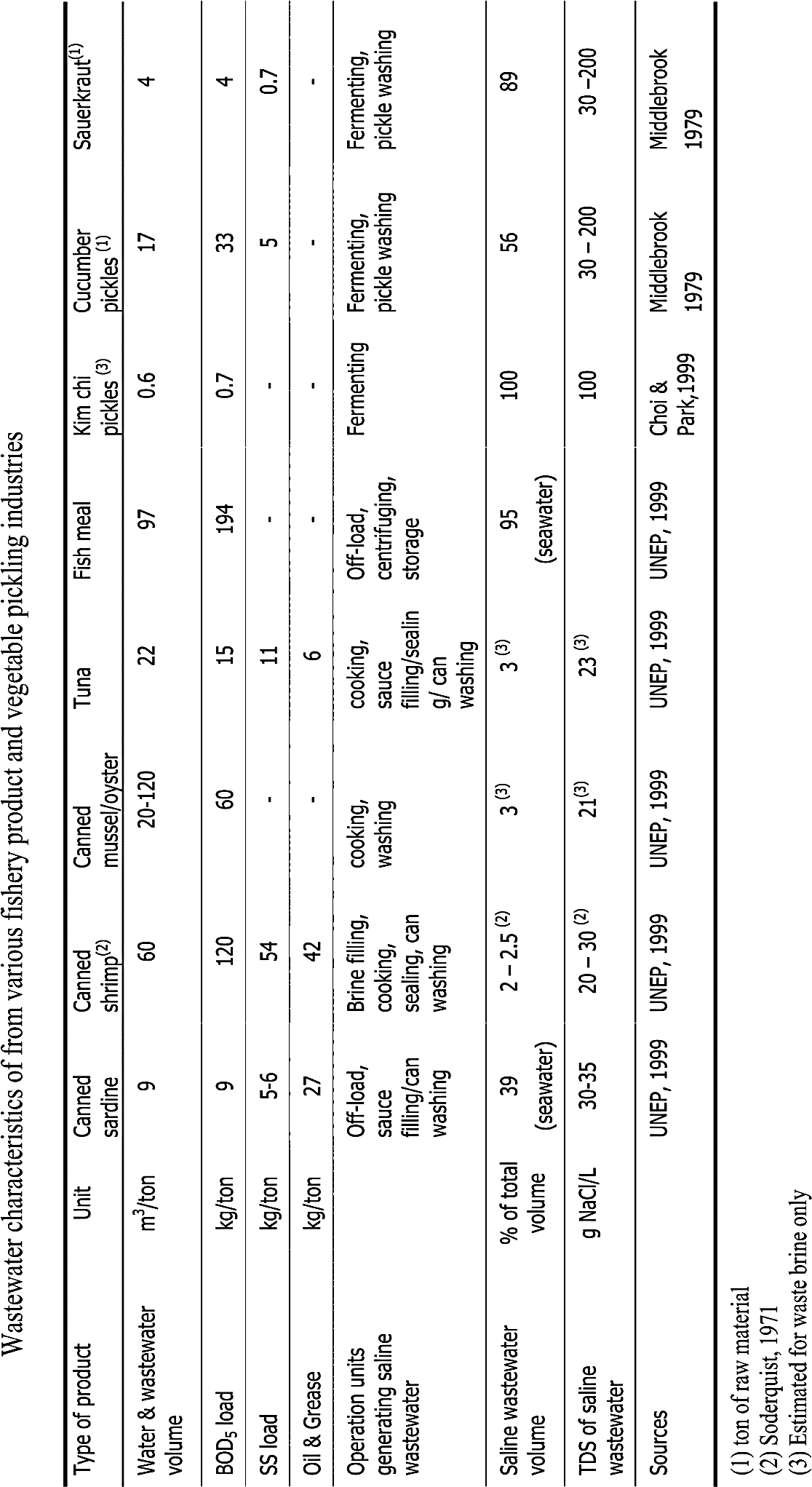 Wastewater characteristics of from various fishery product and vegetable pickling industries (Dan N. P, 2001).
Highly saline wastewater is generated during the manufacture of chemicals such as pesticides, pharmaceuticals, herbicides and during oil and gas recovery processes (Henze M et al., 1995). In addition, High salt concentration found in the landfill leachates (Ellouze M et al., 2008).
RO  reject
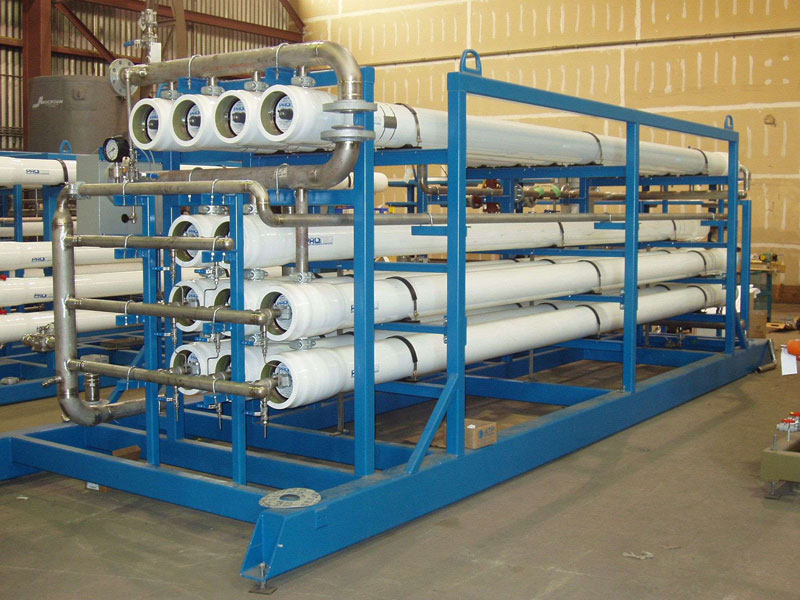 Presence of salinity up to certain concentration (1-2 g/L) has been shown to improve anaerobic sludge digestion, while concentrations over 20 g/L can cause severe osmotic stress in bacteria  leading to plasmolysis and/or loss of cell activity (Glenn E., 1995). 

High salt content in wastewater is known to significantly reduce the treatment efficiency of conventional activated sludge, nitrification and denitrification processes (Kargi F and Uygur A., 1996). 

Effects of high salt concentrations on biological treatment process are of great concern and present a challenge to the environmental engineers for their safe disposal.
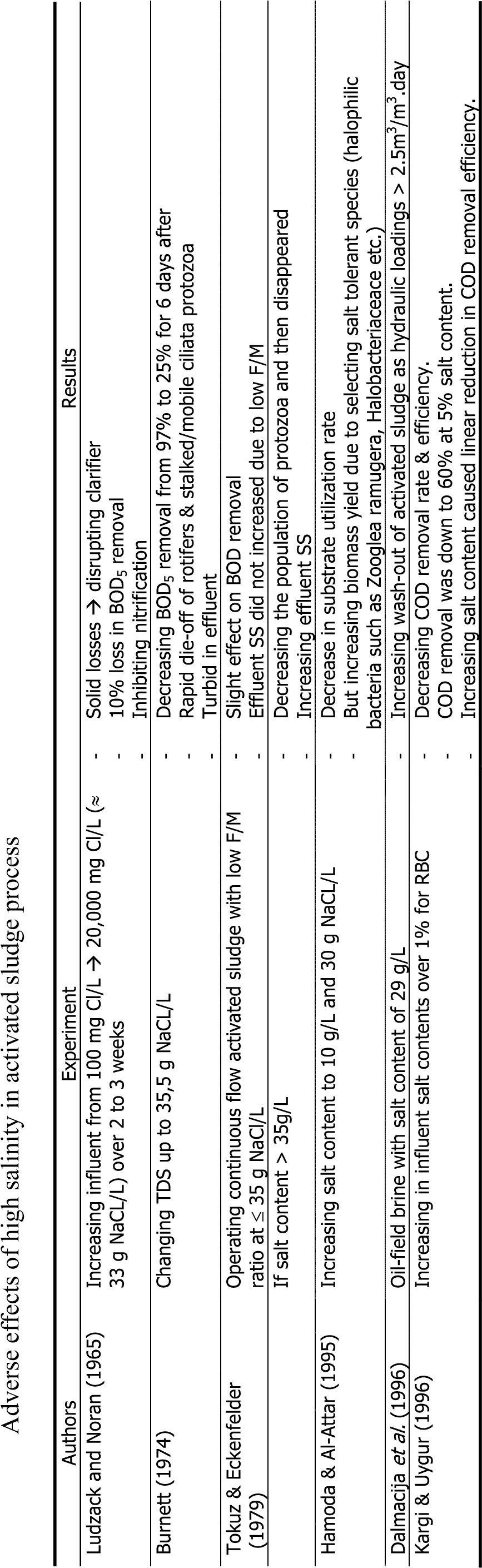 ACTIVATED SLUDGE PROCESS :
Adverse effect of salt on activated sludge process (Dan N. P, 2001).
ANAEROBIC TREATMENT :
Objectives of the study:
To determine the BOD exertion rates of glucose–glutamic acid (GGA) solution mixed with sewage under controlled addition of chlorides of 0 to 20 g/L at 20°C.
To develop a mathematical equation derived from experimental results in order to describe both stimulation as well as inhibitory effects by a single expression and validate it by fitting against secondary data reported in the literature.
METHODOLOGY :
Grab samples of sewage were collected from STP of MNIT Jaipur. 
GGA solution of 150 mg/L each was prepared and 6 mL of it was mixed with sewage a controlled manner for making test samples.
Samples having different chloride additions of up to 20 g/L (zero chloride sample means no additional NaCl to the GGA-sewage sample) were prepared using analytical grade NaCl.
BOD test was carried out by as per APHA et al., 2010. 
Settled biomass from SST of STP Delawas, Jaipur (based on conventional ASP) was used as “seed” for BOD analysis.
METHODOLOGY …
All experiments were conducted at a temperature of 20°C ±2°C.
For the first, two sets of samples having, 0 to 8 and 0 to 20 g/L of chlorides concentrations, BOD exertion was monitored every day for a 5- day period. However, in the third set having chloride concentrations of 0 to 12 g/L, the BOD exertion was monitored up to three-day period. In addition, in the fourth set of experiments with 10 to 20 g/L of chlorides concentrations, only BOD5 exertion was monitored. 
Trial version of STATISTICA 2014 software was used for data analysis.
Calculation of Kinetic coefficient K
1)        THEORETICAL CALCULATIONS OF BOD     =
Y=L0 (1-10-(kt/2.303))
3)       ULTIMATE BOD CALCULATIONS:
COD of sewage sample was considered as its ultimate BOD.
   The theoretical COD of 373 mg/L as determined from the chemical formula of GGA  solution was considered as its ultimate BOD.
(373 mg/L * 6 mL) + (COD of sample mg/L* mL of Sample) 
                               (mL of GGA (6) + mL of sample taken)
RESULTS
TABLE-1             BOD observations at low chloride concentrations of 0 to 0.8 mg/L
TABLE-2                      BOD exertion at high chloride concentrations of 0-20 g/L
FIGURE-1                BOD5 exertion at different chloride concentrations of 10-20 mg/L
FIGURE-2            BOD exertion at 0, 5, 6, 7 and 8 g/L of chloride concentrations.
Table-4 BOD exertion rate (k) of the samples at high chloride concentrations of 0 to 20 g/L
Table-3    BOD exertion rate (k) of the samples at varied chloride concentrations of 0 to 8 g/L
Table-6    Derived data of BOD exertion ratios at different chloride concentrations
FIGURE- 3     Curve between BOD5 exertion ratios and chloride concentrations.
Table-7   Observed and Predicted values of variance data under varied chloride concentrations
CONCLUSIONS
Chloride concentrations of up to 0.8 g/L showed stimulation of biodegradation process
Concentrations from 0.8- 6.0 g/L showed no inhibition of biodegradation. This may perhaps be due to the fact up to this salinity, the cells exhibit a higher activity than in the freshwater medium. Microbiological studies for supporting the hypothesis are underway.
Further increase in salinity (7 to 20 g/L of chlorides) restricts the osmo-regulatory processes responsible for the breakdown of organic compounds within the cells of microorganisms. As a result, the kinetic reaction rates of decomposition reactions suffer and show continuous inhibition.
A single third order polynomial curve was able to represent both the stimulation as well as inhibition of the biological process due to the concentration of salt up to 20 g/L. 
The results may help formulate strategy for environmentally safe Co-disposal of RO rejects as well as high salt containing industrial wastewaters  with sewage.
References
APHA, WPCF, AWWA (2010). Standard methods for the examination of water and wastewater. American Public Health Association, WPCF, AWWA. 21st Ed. NW, DC 2005.
Baere, D. L. A., Devocht, M., Van Assche, P., and Verstraete, W. (1984). Influence of high NaCl and NH4Cl salt levels on methanogenic associations. Water Res., 18 (5) 543-548.
Belkin, S., Brenner, A. and Abeliovich, A. (1993). Biological treatment of a high salinity chemical industrial wastewater. Wat. Sci. Tech., 27 (7-8), 105-112.
Dan, N. P. (2001).   “Biological  Treatment  of  High  Salinity  Wastewater  Using Yeast  and  Bacterial  Systems,”  PhD  Thesis,  Asian  Institute  of Technology, Bangkok, Thailand.
Ellouze, M., Aloui, F. and Sayadi, S. (2008). Detoxification of Tunisian landfill leachates by selected fungi, J.Hazard. Mater, 150, 642–648.
Feijoo, G., Soto, M., Méndez, R. and Lema, J. M. (1995). Sodium inhibition in the anaerobic digestion process: Antagonism and adaptation phenomena. Enzyme and Microbial Technology, 17, 180-188.
Glenn, E., (1995). Effects of salinity on growth and evapotranspiration of Typha domingensis Pers. Aquatic Botany, 52, 75–91.
Gotaas, H. B. (1949) the effect of sea water on the bio-chemical oxidation of domestic wastewater. Domestic Wastewater Works Journal, 21(5).
Henze, M., Harremoës, P., Jansen J. and Arvin, E. (1995).  Wastewater treatment Biological and Chemical Processes. Springer-Verlag, Berlin, Heidelberg, New York.
Kargi F. and Dincer A. R. (1996). Effect of salt content on biological treatment of saline Wastewater by fed-batch operation. Enzyme & Microbial Technology, 19, 529-537
Pirbazari. (1996) Hybrid membrane filtration process for leachate treatment. Wat. Res., 30, 2691-2706.
Shivani, S., Dhage&Amita, A., Dalvi& Damodar, V. and Prabhu. (2012). Reaction kinetics and validity of BOD test for domestic wastewater released in marine ecosystems. Environ Monit Assess, 184, 5301–5310.
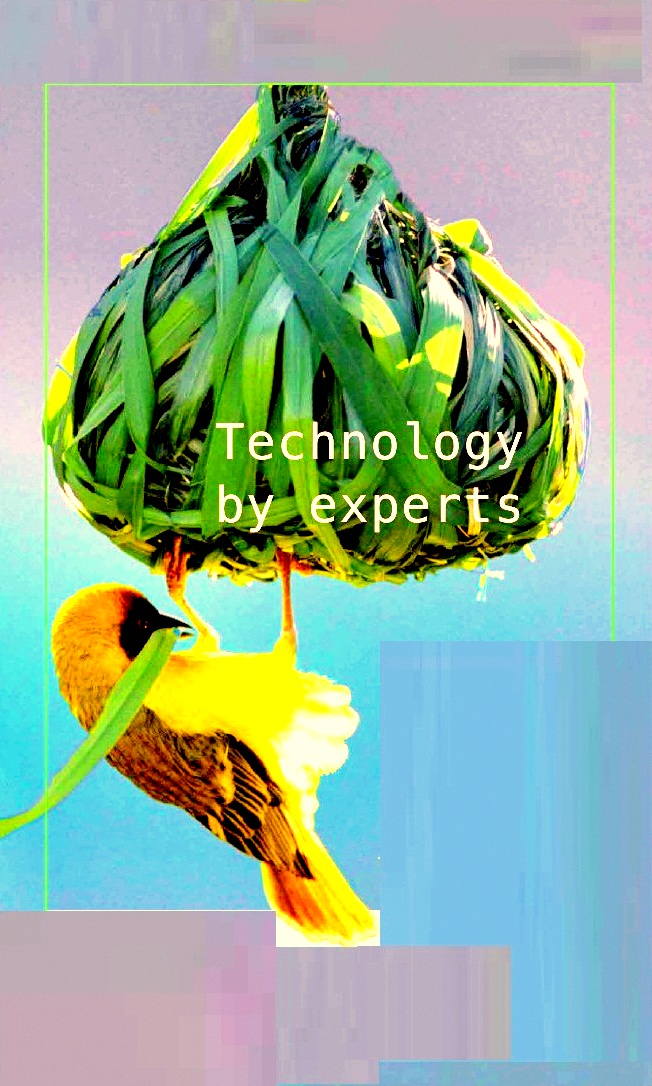 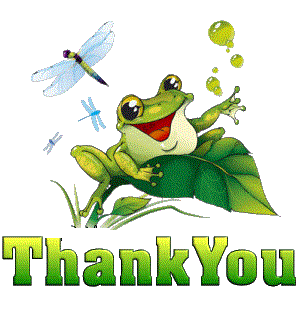